Over 900 Schools – 1 Application
Katie Reynolds –Stevenson University
Common Application commonapp.org
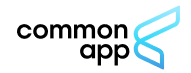 Largest college application platform
Other application platforms: Coalition and Common Black College Application

Almost 900 schools participate – use Common App to apply to multiple schools

Site is free to use – individual schools may charge an application fee
Maryland Member Schools
Capitol Technology University
Frostburg State University
Goucher College
Hood College
Johns Hopkins University
Loyola University MD
Maryland Institute College of Art
McDaniel College
Mount St. Mary’s University
Notre Dame of MD University
Salisbury University
Stevenson University
St. John's College
St. Mary's College of MD
UMBC
UMD
UMES
Washington College
Before We Get Started
Not every school will require the personal essay
Most schools will require additional specific info
You have to submit to each individual school in Common App
You can match your Naviance account to Common App
Transcripts and letters of recommendation will be sent to Common App from Naviance
Mobile friendly
Do not use your mcpsmd.net as your email 

Schools will not know the other schools you have applied to
Schools will not have access to your full info until you submit
Sections of the Common Application
Dashboard – list of your schools, deadlines, and the status of your application 
My Colleges – school specific questions, supplements, short responses, additional essays – if required, application fees submitted here, submit to each school here
Common App – the general application - completed once
College Search – where you add schools to your list
Financial Aid Resources – helpful info
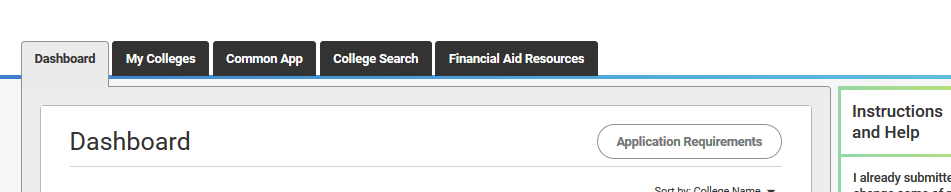 Helpful Hints
PROOFREAD

Be mindful of other deadlines for rolling admission schools (e.g. scholarship or program deadlines)
Explain your activities
Pay attention to each school’s testing policy
Check your email regularly
Follow directions/instructions
Ask for help – use your resources
Questions? Use the chat featureNext: I will show you the actual Common App
Matching Common App and Naviance/Family Connections
After creating your Common App account:
Complete the Education section under Common App
Add a college to your list using College Search
Complete the FERPA under My Colleges

Then, in Naviance/Family Connections:
Select “Match Accounts” under Colleges I’m Applying To
Enter the email used in creating your Common App account and your date of birth
New Question for fall 2021
Optional question 
Response length max is 250 words

“Community disruptions such as COVID-19 and natural disasters can have deep and long-lasting impacts. If you need it, this space is yours to describe those impacts. Colleges care about the effects on your health and well-being, safety, family circumstances, future plans, and education, including access to reliable technology and quiet study spaces. 
Do you wish to share anything on this topic? Y/N
Please use this space to describe how these events have impacted you.”
Katie ReynoldsStevenson UniversityAssociate Director of Admissions443-352-4408kreynolds5@stevenson.edu